Parking Available in the Vicinity of Elizabeth Ziegler School
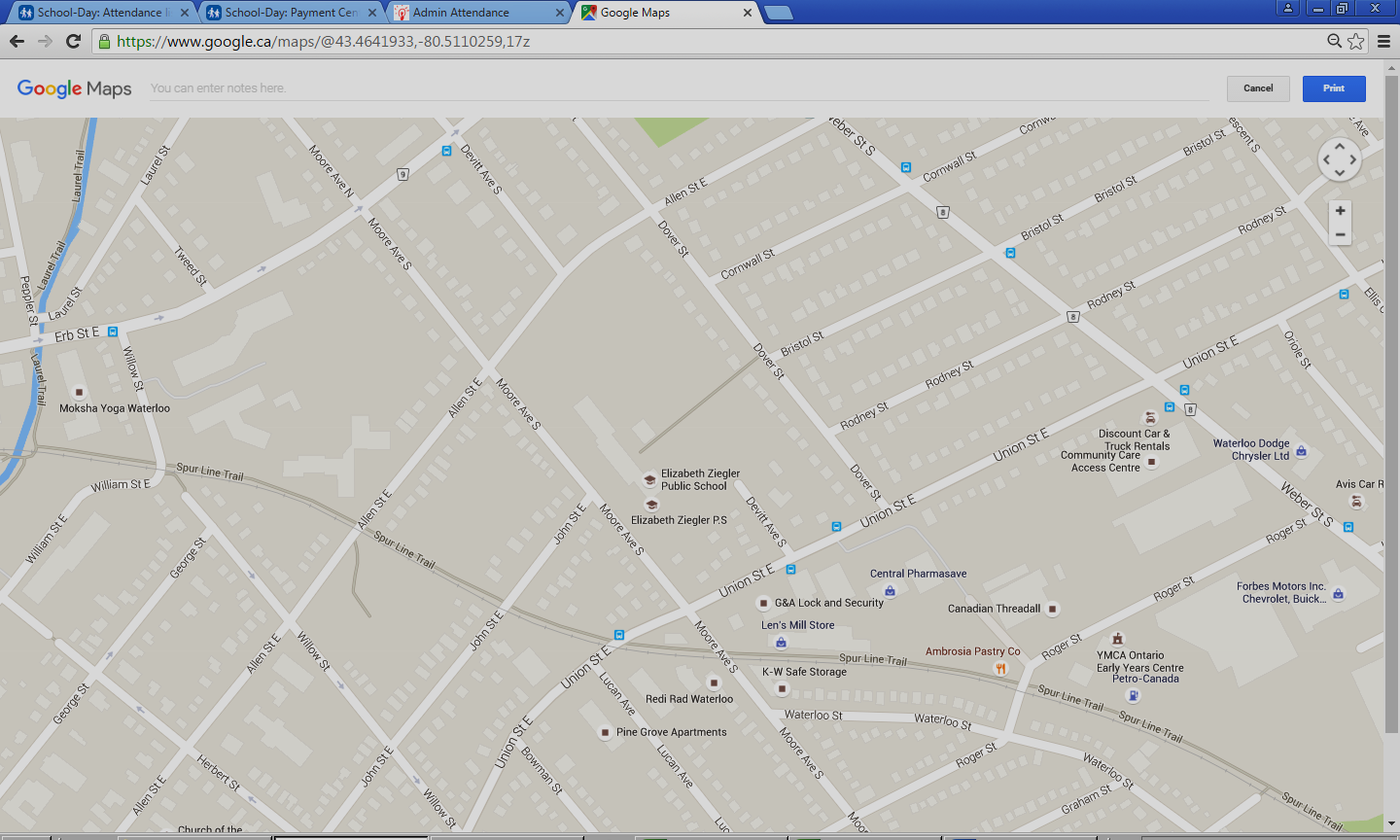 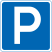 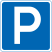 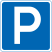 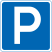 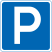 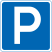 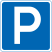 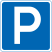 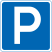 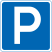 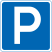 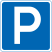 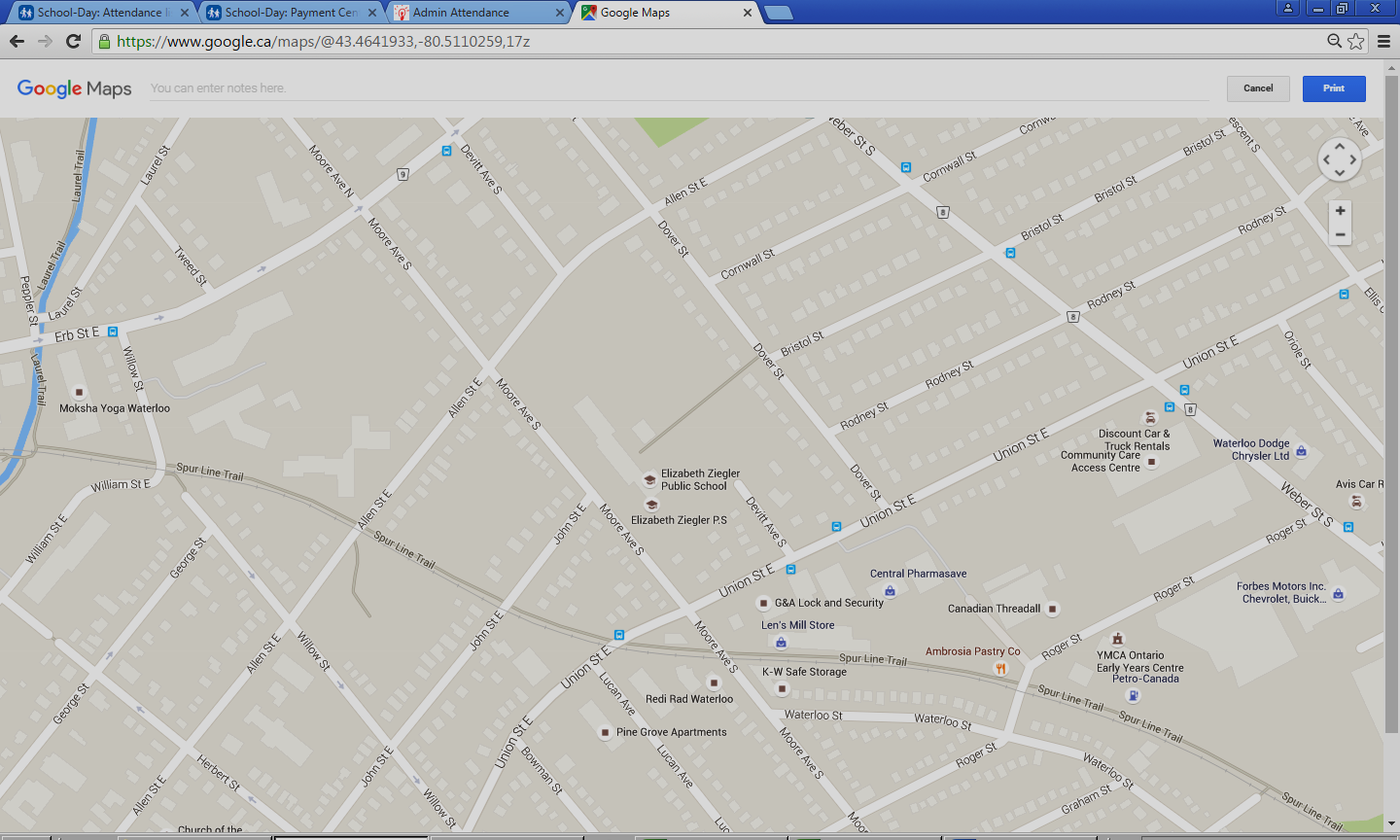 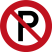 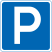 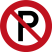 Please do not use the school parking lot for student pickup and drop off